ΕΠΙΛΗΠΤΙΚΕΣ ΚΡΙΣΕΙΣ ΣΕ ΕΔΑΦΟΣ ΑΤΡΟΦΙΑΣ ΙΠΠΟΚΑΜΠΟΥ-ΕΣΩ ΚΡΟΤΑΦΙΚΟΥ ΛΟΒΟΥ ΔΕΞΙΑ
Ντασόπουλος Κωνσταντίνος, Ειδικευόμενος Νευρολογικής κλινικής ΝΕΕΣ
Αναστασοπούλου Αλεξάνδρα, Διευθύντρια ΕΣΥ Νευρολογικής κλινικής ΝΕΕΣ
Ασπιώτης Αχιλλεύς, Διευθυντής ΕΣΥ Νευρολογικής κλινικής ΝΕΕΣ
Ντούτσουλη Κατερίνα, Ειδικευόμενη Νευρολογικής κλινικής ΝΕΕΣ
Ζάγκλη Ηώ, Ειδικευόμενη Νευρολογικής κλινικής ΝΕΕΣ
                                                                                                                                ΑΑ12
ΠΕΡΙΛΗΨΗ ΠΕΡΙΣΤΑΤΙΚΟΥ
Ασθενής 44 ετών, από διμήνου παρουσιάζει αρχικά αγχώδεις εκδηλώσεις, αλλαγή συμπεριφοράς με ευερεθιστότητα και καταθλιπτική συνδρομή.
 Επεισόδιο με εμπύρετο και ρίγος και εισαγωγή σε παθολογική κλινική για διερεύνηση αυτού.
ΟΝΠ: 2 λεμφοκύτταρα, λεύκωμα ΕΝΥ : 59 mg/dl, PCR ΕΝΥ : αρνητικό αποτέλεσμα.
Κατά τη νοσηλεία στην παθολογική κλινική 2 γενικευμένες επιληπτικές κρίσεις που οδήγησαν σε διασωλήνωση του ασθενούς.
Μεταφορά του ασθενούς στη Ν/Λ κλινική μας.
Από τη διερεύνηση του ασθενούς προέκυψαν τα εξής:
1η MRI εγκεφάλου (τομή από flair ακολουθία) :οίδημα στον ιππόκαμπο αμφοτερόπλευρα, ιδίως δεξιά.




2η MRI εγκεφάλου (2 εβδομάδες αργότερα τομή από flair ακολουθία): βελτίωση του οιδήματος. Παραμένει η παθολογική απεικόνιση του έσω κροταφικού λοβού δεξιά, με υποχώρηση του οιδήματος.
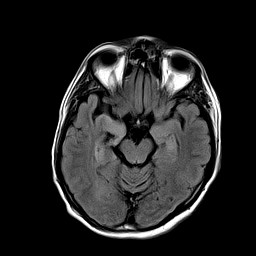 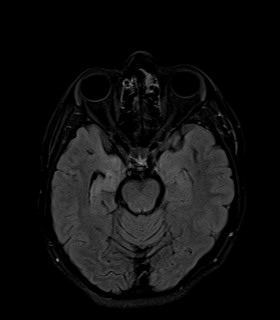 Παρακλινικός έλεγχος με αντισώματα για παρανεοπλασματικές και αυτοάνοσες εγκεφαλίτιδες: αρνητικός έλεγχος για σύφιλη, ιολογικός έλεγχος, δείκτες κακοήθειας, θυρεοειδική λειτουργία, ρευματολογικός έλεγχος: αποτελέσματα αρνητικά.
ΗΕΓράφημα: καταγραφή στο δεξιό ημισφαίριο δ. και θ. ρυθμού.
Διαφορική διάγνωση περιστατικού
Αυτοάνοση λιμβική εγκεφαλίτιδα
Λοίμωξη ΚΝΣ
Μεταβολική εγκεφαλοπάθεια
Τοξίκωση από φάρμακα
Αγγειακή εγκεφαλική νόσος
Γνωστή επιληπτική διαταραχή
Νόσος Creutzfeldt-Jacob
Ρευματολογικές διαταραχές (ΣΕΛ,σαρκοείδωση)

Από το ιστορικό του ασθενούς και την παρακλινική διερεύνηση που έγινε αποκλείονται όλα τα παραπάνω αίτια πλην της αυτοάνοσης λιμβικής εγκεφαλίτιδας.
Διαγνωστικά κριτήρια για βέβαιη διάγνωση αυτοάνοσης λιμβικής εγκεφαλίτιδας
Η διάγνωση μπορεί να τεθεί όταν 4 από τα ακόλουθα κριτήρια μπορούν να εκπληρωθούν:
Υποξεία έναρξη (εξέλιξη σε λιγότερο από 3 μήνες) με γνωστικά ελλείμματα μνήμης, κρίσεις Ε ή ψυχιατρικά συμπτώματα που υποδεικνύουν συμμετοχή του λιμβικού συστήματος.
Αυξημένη ένταση σήματος αμφοτερόπλευρα στην flair ακολουθία σε MRI εγκεφάλου εντοπιζόμενη στον έσω κροταφικό λοβό.
Τουλάχιστον ένα από τα ακόλουθα 
Πάνω από 5 λευκοκύτταρα σε ΟΝΠ
ΗΕΓράφημα με επιληπτόμορφη ή βραδυαρρυθμική δραστηριότητα που περιλαμβάνει τους κροταφικούς λοβούς.
Αιτιολογημένος αποκλεισμός εναλλακτικών αιτιών.

Αν κάποιο από τα πρώτα 3 κριτήρια δεν πληρείται, τότε η βέβαιη διάγνωση της αυτοάνοσης εγκεφαλίτιδας μπορεί να γίνει με την ανίχνευση αυτοαντισωμάτων.
Ο ασθενής δεδομένου ότι πληρούσε τα κριτήρια για αυτοάνοση λιμβική εγκεφαλίτιδα, τέθηκε σε αγωγή με κορτιζόνη και παρουσίασε κλινική και ακτινολογική βελτίωση.
Χορηγήθηκε συστηματικά αγωγή με Trileptal και ο ασθενής δεν παρουσίασε νέα επιληπτική κρίση.

ΣΥΜΠΕΡΑΣΜΑΤΑ

Σε κάθε ασθενή με υποξείας έναρξης ελλείματος μνήμης, επιληπτικές κρίσεις ή ψυχιατρικά συμπτώματα θα πρέπει να εξετάζεται το ενδεχόμενο αυτοάνοσης εγκεφαλίτιδας.
Για να τεθεί η διάγνωση της αυτοάνοσης εγκεφαλίτιδας δεν είναι αναγκαία η ανίχνευση αυτοαντισωμάτων( σε αναδρομική μελέτη με 194 ασθενείς  αντισώματα ανιχνεύθηκαν στο 93% των ασθενών).
Σε κάθε περίπτωση που τίθεται η συγκεκριμένη διάγνωση, είναι απαραίτητη η χορήγηση ανοσοκατασταλτικής αγωγής που βοηθάει στην κλινική βελτίωση του ασθενούς.
ΒΙΒΛΙΟΓΡΑΦΙΑ
Graus F, Titulaer MJ, Balu R, A clinical approach to diagnosis of autoimmune encephality lancet Neurol IS 1479-4422 (IS) 00401-1.
Adrian Budhram MD, Andrew Leung MD, Michael W, Nicolle MD Dphill, Jorge G. Burheo MD MSPH Diagnosing autoimmune Pimbic encephalitis CMAJ 2019 May 13;191:E529-34. doi:10.1503/ cmaj. 181548.
A clinical approach to diagnosis of antoimmune encephapiti,, Lancet Neurol. 2016 April; 15(a): 391-04.
         doi: 10.1016/51474-4422(IS)00401-9.